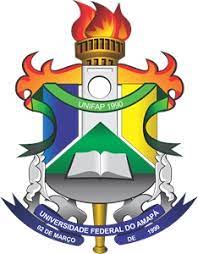 UNIVERSIDADE FEDERAL DO AMAPÁ
PRÓ-REITORIA DE PESQUISA E PÓS-GRADUAÇÃO
DEPARTAMENTO DE PÓS-GRADUAÇÃO
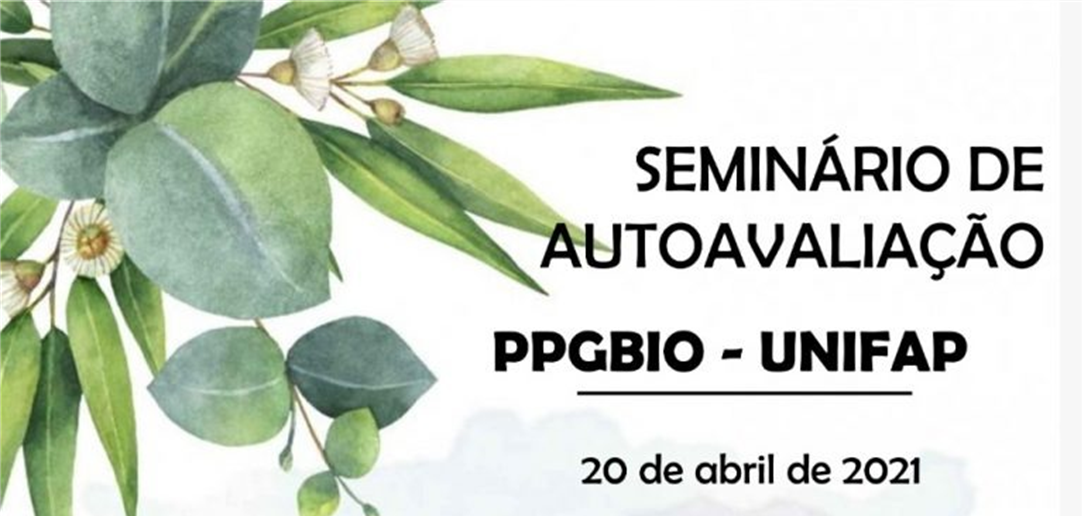 Fernando Antônio de Medeiros
Diretor DPG
4/20/2021
1
Estratégias e Perspectivas para o Desenvolvimento da Pós-Graduação na UNIFAP
Estratégias para Desenvolvimento da Pós-Graduação pode ser divida em algumas etapas a serem seguidas:
1) Política e Preparação do PDPg;
2) Implementação do PDPg;
3) Acompanhamento/Monitoramento do PDPg.
20/04/2021
Prof. Fernando Medeiros
2
Estratégias e Perspectivas para o Desenvolvimento da Pós-Graduação na UNIFAP
1) Política e Preparação do PDPg:
Constituição de Equipe/Comissão para Elaboração e Execução do Propostas de Plano de Desenvolvimento da Pós-Graduação (PDPg) – Multiprofissional e Multidisciplinar – participação externa;

Fazer Diagnóstico Situacional da Pós-Graduação na UNIFAP;

Sensibilização da Comunidade Acadêmica (Reitoria, Propespg, DPG, PPGs, etc.) para participação na PDPg;

Elaboração do Proposta de PDPg pela Equipe:
20/04/2021
Prof. Fernando Medeiros
3
Estratégias e Perspectivas para o Desenvolvimento da Pós-Graduação na UNIFAP
2) Implementação do PDPg:
Estabelecimentos das Ações de Curto, Médio e Longo Prazos;
Metas e Indicadores a serem alcançados no PDPg;
Definição do Cronograma para Implementação do PDPg (Curto, Médio e Longo Prazos);	
e) Apresentação do Projeto a Comunidade Acadêmica – Documento Escrito:

f) Aprovação da proposta pela Comunidade Acadêmica, incluindo Câmara de Pesquisa e CONSU;
Adequação da Proposta as Recomendações da Comunidade Acadêmica;
20/04/2021
Prof. Fernando Medeiros
4
Estratégias e Perspectivas para o Desenvolvimento da Pós-Graduação na UNIFAP
2) Implementação do PDPg:
g) Coleta de Dados a partir das Ações Propostas para Plano de Desenvolvimento da Pós-Graduação na UNIFAP;

h) Sistematização, Análise e Consolidação dos Dados Coletados;

i) Devolutiva das Informações a Comunidade Acadêmica (Dirigentes, PPGs, Docentes, Discentes e Sociedade);
20/04/2021
Prof. Fernando Medeiros
5
Estratégias e Perspectivas para o Desenvolvimento da Pós-Graduação na UNIFAP
3) Acompanhamento/Monitoramento do PDPg:
j) Criação do Comitê Gestor de Acompanhamento/Monitoramento da Execução do PDPg:

Acompanhamento da Execução do PDPg conforme planejamento e cronograma;

Acompanhamento das Diretrizes e Sistema de Avaliação da Capes para PPGs;

Avaliação Periódica do PDPg Institucional e Adequação as Situações Atuais.
20/04/2021
Prof. Fernando Medeiros
6
Estratégias e Perspectivas para o Desenvolvimento da Pós-Graduação na UNIFAP
Etapas importantes a ser contemplada no Plano de Desenvolvimento da Pós-Graduação da UNIFAP:
1)  Implantação do Sistema Interno de Autoavaliação em todos os PPGs da UNIFAP – Sistema Permanente e Bienal – preferencialmente início e meio da quadrienal da Capes;

2) Sistema de Acompanhamento dos Cursos de Pós-Graduação com Fórum Permanente de Debates – Dificuldades dos PPGs, Ações de Apoio aos PPGs, Articulações Nacionais e Internacionais de Fortalecimento dos PPGs; etc..
20/04/2021
Prof. Fernando Medeiros
7
Estratégias e Perspectivas para o Desenvolvimento da Pós-Graduação na UNIFAP
Etapas importantes a ser contemplada no Plano de Desenvolvimento da Pós-Graduação da UNIFAP:
3) Planejamento e Estratégias de Internacional da Pós-Graduação no âmbito da UNIFAP – editais externos (PRINTs); plano de Pós-Doc – docentes dos PPGs; Convênios Internacionais; Apoio Produção Científica; etc;

4) Estratégias e planejamento para Apresentação de Proposta de Curso(s) Novo(s) (APCN) à Capes;

5) Sistema de Acompanhamento dos Cursos de Pós-Graduação com Fórum Permanente de Discussão – Proposta dos Cursos, Formação de RH, Acompanhamento de Egressos, Impactos Econômicos / Sociais / Científicos dos PPGs, etc.;
20/04/2021
Prof. Fernando Medeiros
8
Estratégias e Perspectivas para o Desenvolvimento da Pós-Graduação na UNIFAP
Etapas importantes a ser contemplada no Plano de Desenvolvimento da Pós-Graduação da UNIFAP:
6) Apoio aos PPGs no Sistema SUCUPIRA /CAPES através de servidores específicos e/ou grupo de docentes;

7) Estabelecimento e Normatização de Recursos Financeiro Institucional de Apoio a Pós-Graduação;


8) Apoio e Articulação para Captação de Recursos Externos – Capes, CNPq, Fapeap, Finep, Órgãos Internacionais, etc..
20/04/2021
Prof. Fernando Medeiros
9
Estratégias e Perspectivas para o Desenvolvimento da Pós-Graduação na UNIFAP
Perspectivas para o Plano de Desenvolvimento da Pós-Graduação na UNIFAP
20/04/2021
Prof. Fernando Medeiros
10
Perspectivas para o Plano de Desenvolvimento da Pós-Graduação na UNIFAP
Edital 13/2020 –PDPG – Amazônia Legal - CAPES:
PLANO DE DESENVOLVIMENTO DE PROGRAMAS DE PÓS-GRADUAÇÃO DA UNIVERSIDADE FEDERAL DO AMAPÁ (PDPGUNIFAP): AÇÕES DE CONSOLIDAÇÃO.
Edital 18/2020 – PDPG – CAPES/FAPEAP:

PLANO DE DESENVOLVIMENTO DA PÓS-GRADUAÇÃO DO ESTADO DO AMAPÁ: AÇÕES VOLTADAS À PROGRAMAS EMERGENTES E EM CONSOLIDAÇÃO.
20/04/2021
Prof. Fernando Medeiros
11
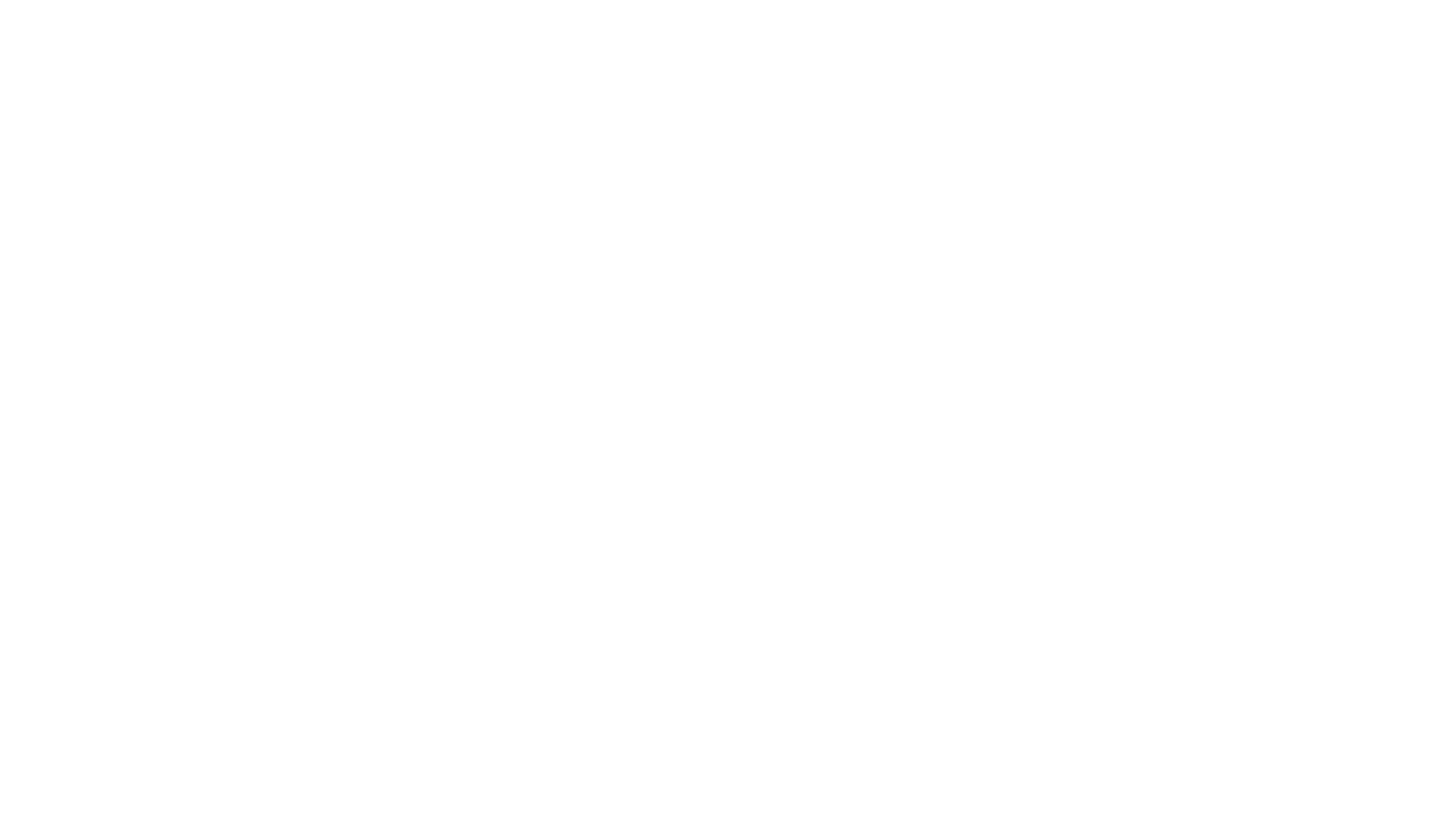 UNIVERSIDADE FEDERAL DO AMAPÁ
PRÓ-REITORIA DE PESQUISA E PÓS-GRADUAÇÃO
DEPARTAMENTO DE PÓS-GRADUAÇÃO
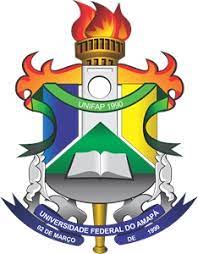 Dados da Pós-Graduação 
 UNIFAP
4/20/2021
Prof. Fernando Medeiros
12
Dados da Pós-Graduação na UNIFAP
Dados da Pós-Graduação na UNIFAP
20/04/2021
Prof. Fernando Medeiros
14
Dados da Pós-Graduação na UNIFAP
20/04/2021
Prof. Fernando Medeiros
15
Dados da Pós-Graduação na UNIFAP
20/04/2021
Prof. Fernando Medeiros
16
Evolução da Pós-Graduação na UNIFAP
20/04/2021
Prof. Fernando Medeiros
17
Evolução da Pós-Graduação na UNIFAP
20/04/2021
Prof. Fernando Medeiros
18
Dados da Pós-Graduação na UNIFAP
20/04/2021
Prof. Fernando Medeiros
19
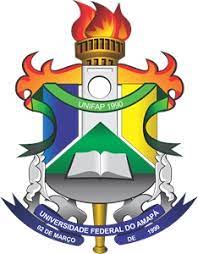 UNIVERSIDADE FEDERAL DO AMAPÁ
PRÓ-REITORIA DE PESQUISA E PÓS-GRADUAÇÃO
DEPARTAMENTO DE PÓS-GRADUAÇÃO
OBRIGADO!
Fernando Antônio de Medeiros
Fone: (96) 98121-9840
E-mail: fernandomedeiros1973@gmail.com
	dpg@unifap.br
20/04/2021
Prof. Fernando Medeiros
20